单击此处        添加标题
目    录
第一章
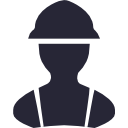 .
.
.
第二章
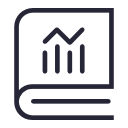 .
.
.
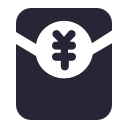 第三章
.
.
.
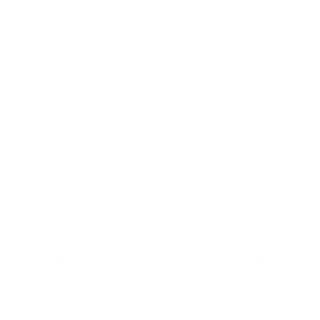 1
点击此处输入标题
标题：VILONLEE的演示小屋
点击此处输入标题
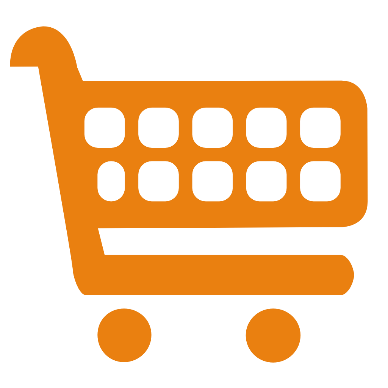 2010年
2016年
2014年
2012年
2011年
2013年
2015年
点击此处输入标题
点击此处输入标题
点击此处输入标题
输入内容
输入内容
输入内容
2
点击此处输入标题
标题：VILONLEE的演示小屋
XXXXXXXXXXXXXX
点击此处输入标题
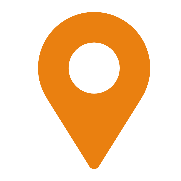 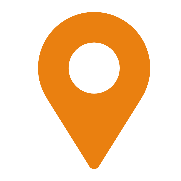 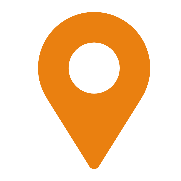 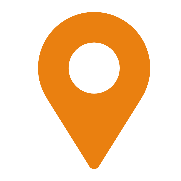 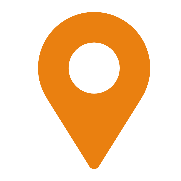 1
4
5
2
3
XXXXXX
XXXXXXXX
XXXXXX
XXXXXXXX
XXXXXX
XXXXXXXX
XXXXXX
XXXXXXXX
XXXXXX
点击此处输入标题
输入小标题
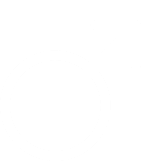 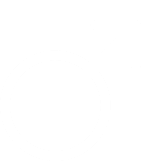 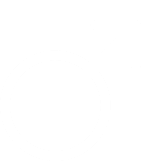 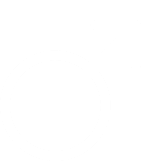 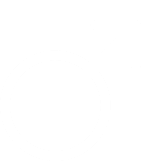 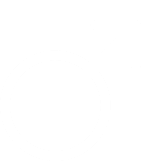 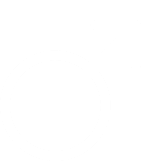 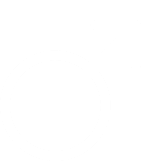 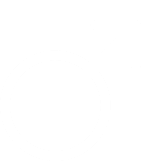 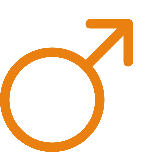 男性占90%
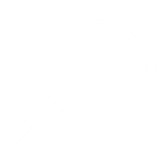 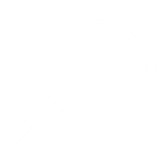 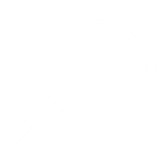 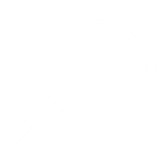 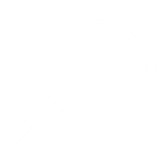 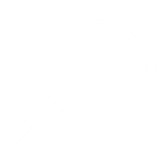 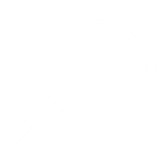 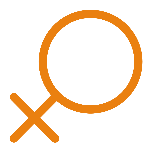 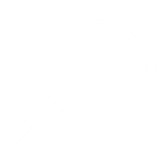 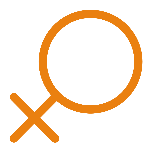 女性占80%
输入小标题
点击此处输入标题
点击此处输入标题
输入内容
输入内容
输入内容
互联网+
点击此处输入标题
点击此处输入标题
点击此处输入标题
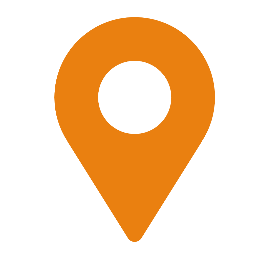 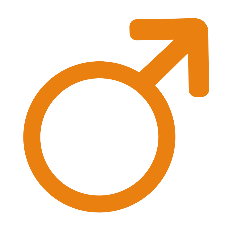 输入内容
输入内容
输入内容
输入内容
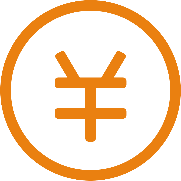 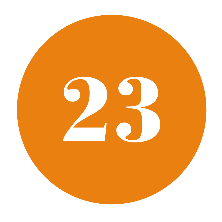 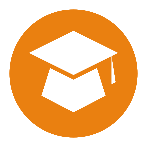 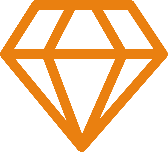 输入内容
输入内容
输入内容
输入内容
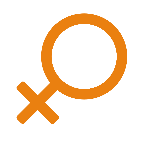 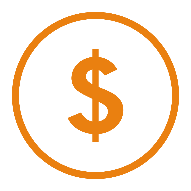 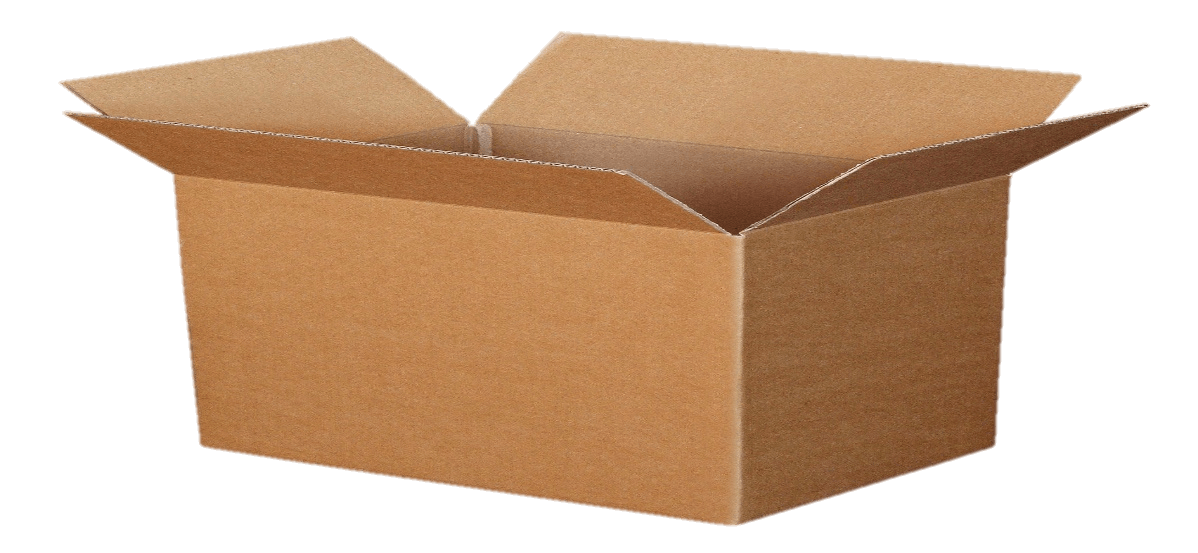 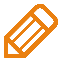 点击此处输入标题
点击此处输入内容
点击此处输入内容
3
点击此处输入标题
标题：VILONLEE的演示小屋
点击此处输入标题
标题：VILONLEE的演示小屋
点击此处输入内容
点击此处输入内容
点击此处输入内容
点击此处输入内容
点击此处输入内容
点击此处输入内容
点击此处输入内容
点击此处输入内容
点击此处输入标题
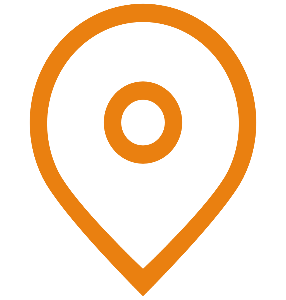 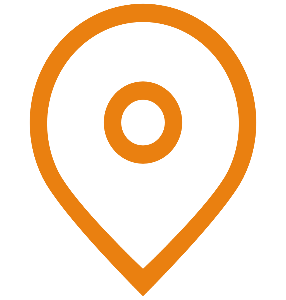 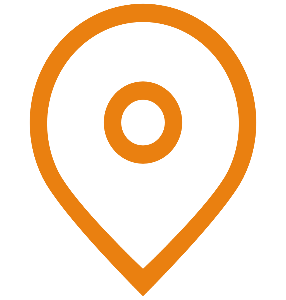 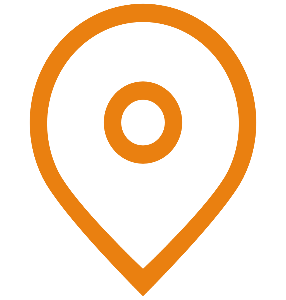 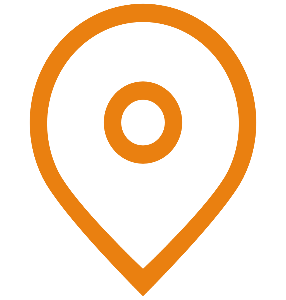 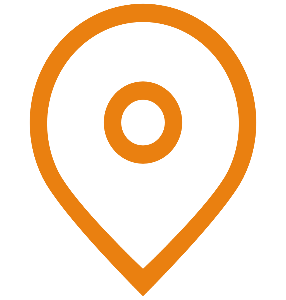 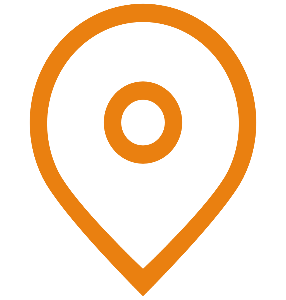 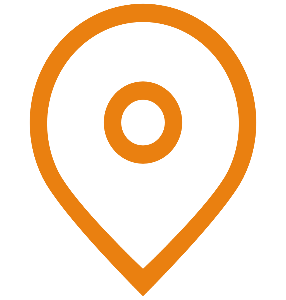 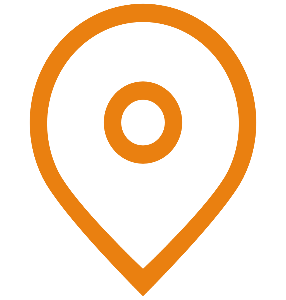 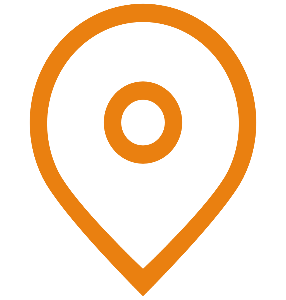 输入内容
输入内容
输入内容
输入内容
输入内容
输入内容
输入内容
输入内容
输入内容
输入内容
点击此处输入标题
标题：VILONLEE的演示小屋
点击此处输入标题
点击此处输入标题
点击此处输入标题
点击此处输入标题
点击此处输入标题
点击此处输入标题
点击此处输入标题
输入你的标题
输入你的标题
输入你需要表述的东西在这里。
输入你需要表述的东西在这里。
输入你需要表述的东西在这里。
输入你需要表述的东西在这里。
输入你需要表述的东西在这里。
输入你需要表述的东西在这里。
65%
35%
输入你的标题
15%
输入你的标题
输入你需要表述的东西在这里。
输入你需要表述的东西在这里。
输入你需要表述的东西在这里。
85%
输入你需要表述的东西在这里。
输入你需要表述的东西在这里。
输入你需要表述的东西在这里。
点击此处输入标题
输入你需要表述的东西在这里
输入你需要表述的东西在这里
输入你需要表述的东西在这里
1
2
3
输入你需要表述的东西在这里
输入你需要表述的东西在这里
输入你需要表述的东西在这里
输入你需要表述的东西在这里
输入你需要表述的东西在这里
输入你需要表述的东西在这里
课件制作
谢谢观看
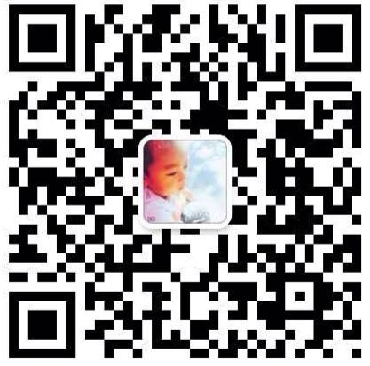 By-李威利
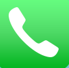 15503889607
WLCY1223
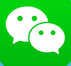 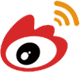 http://weibo.com/2685921631